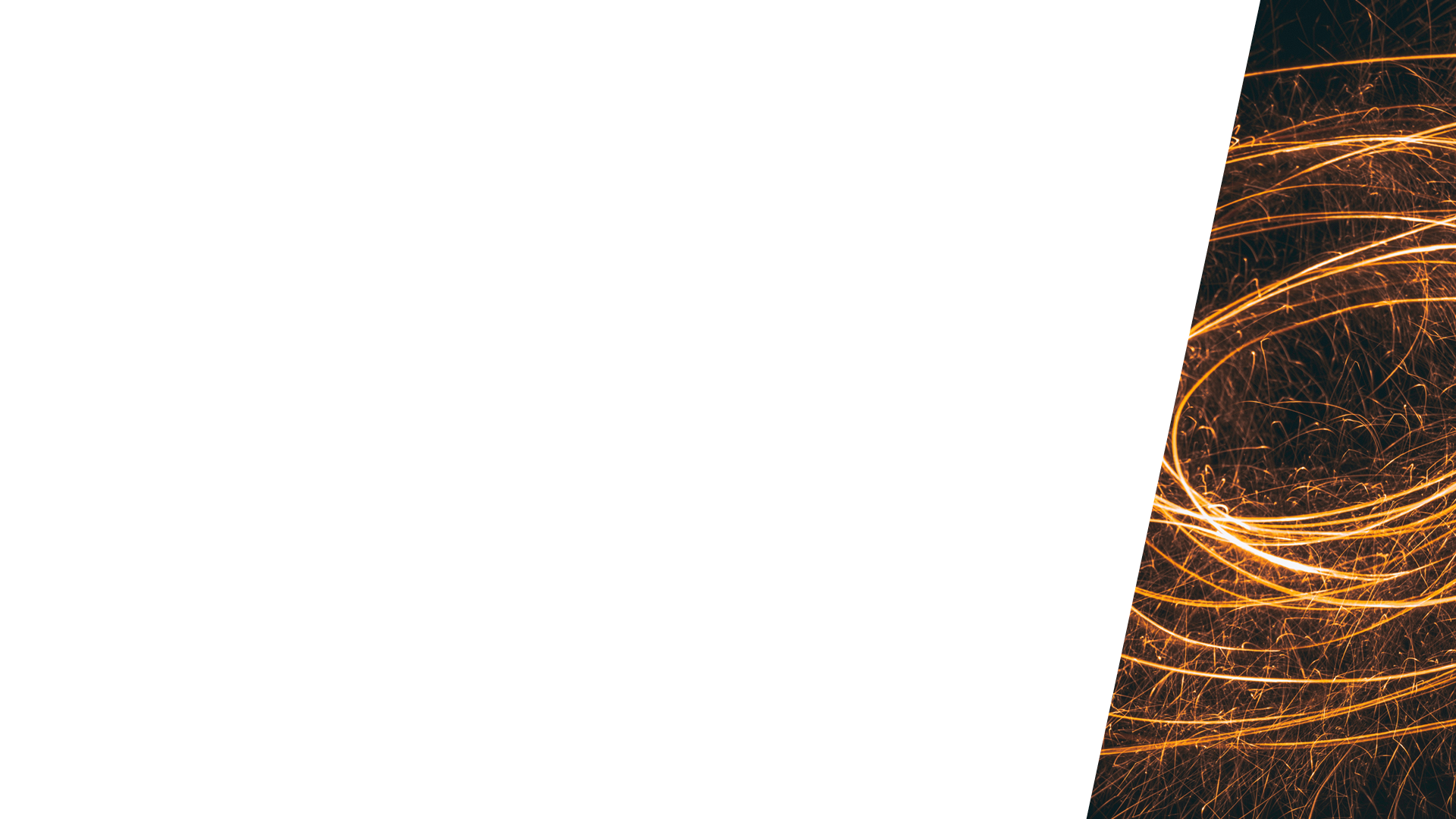 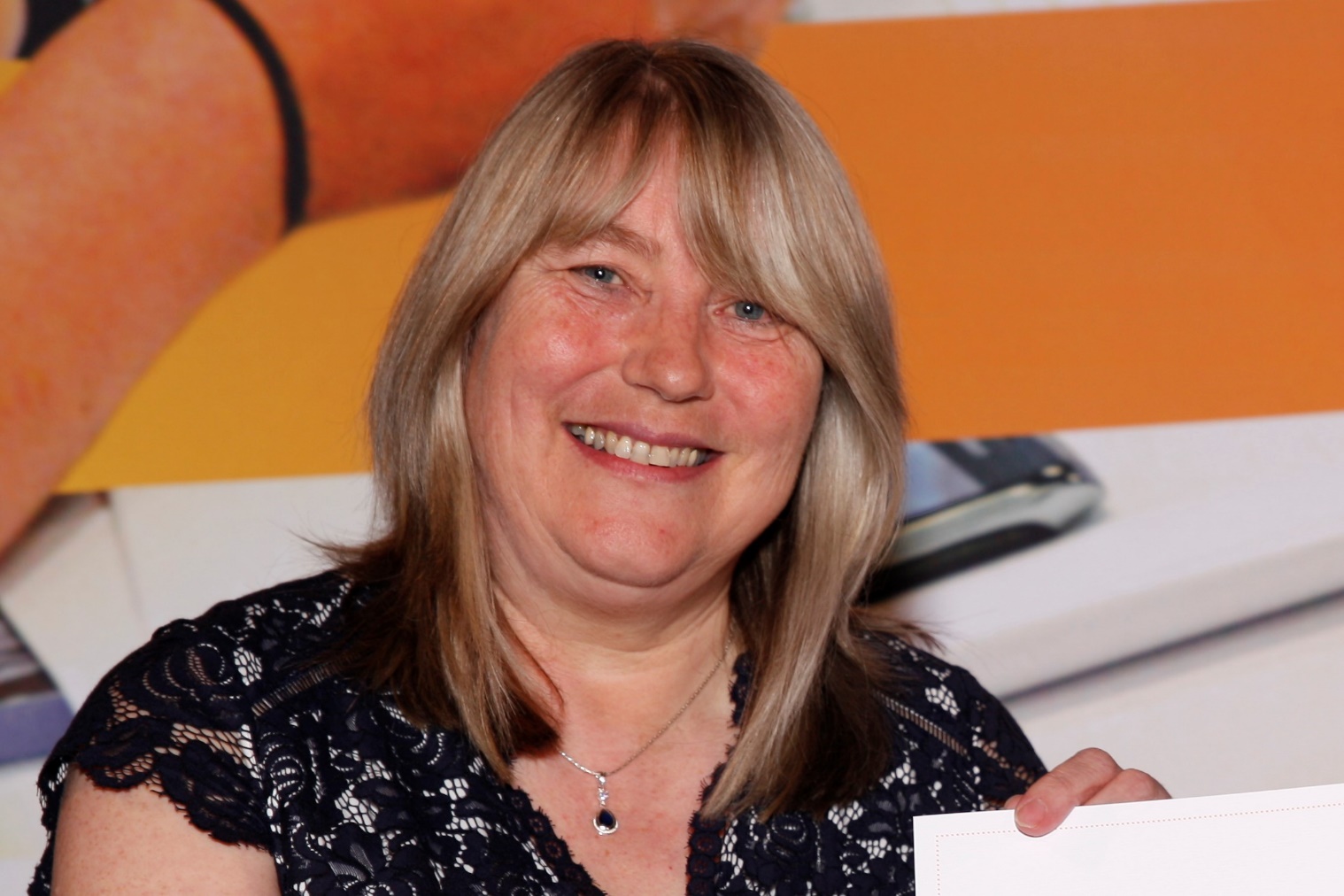 Professor Angela O’Sullivan, NTF, CATE, PFHEA
Professor of Inclusive Practice in Teaching & Learning
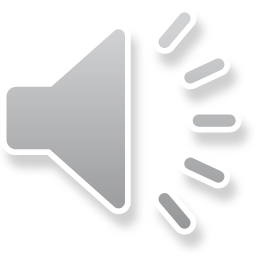 Curiosity – ‘eager to know’
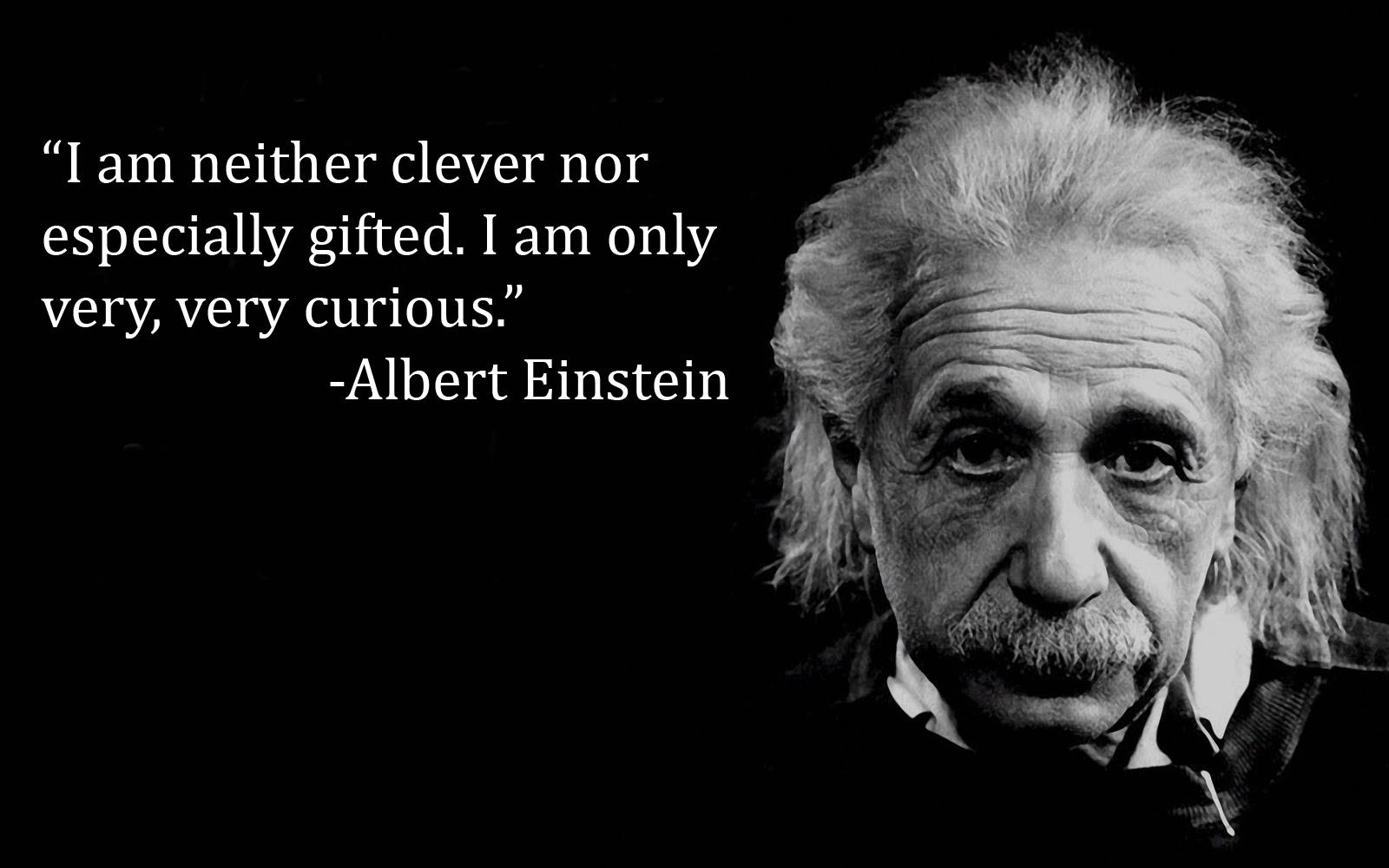 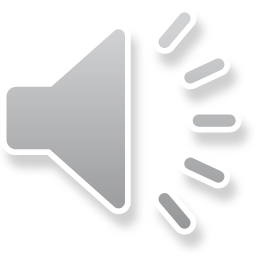 Caterpillar Capers
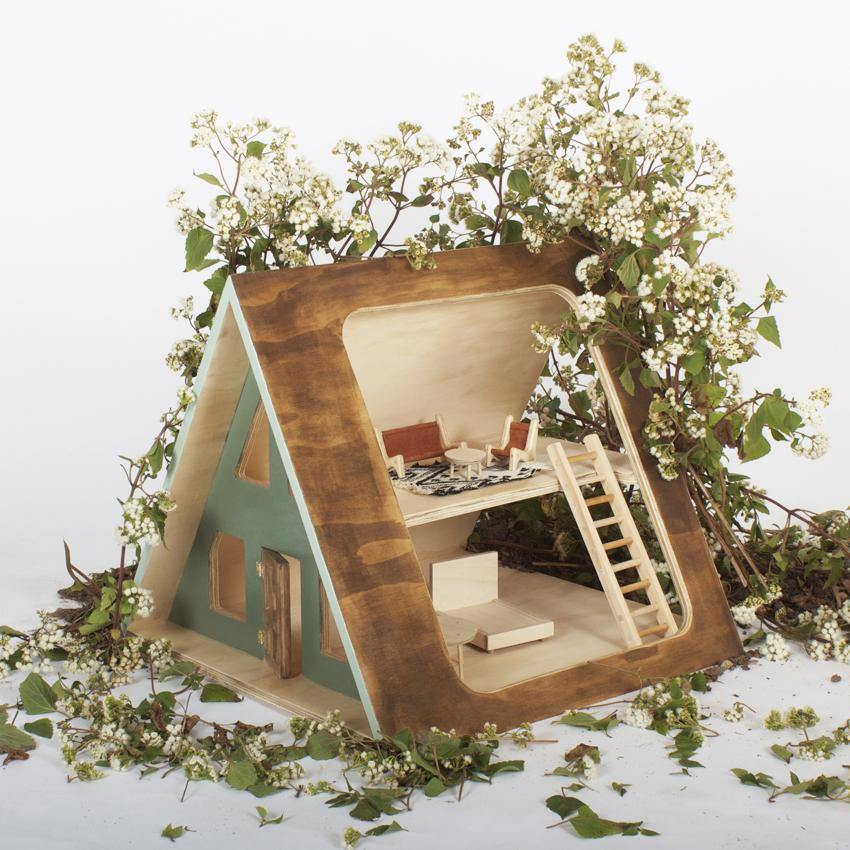 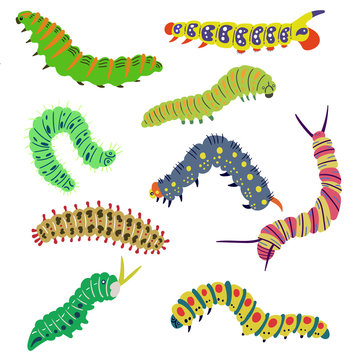 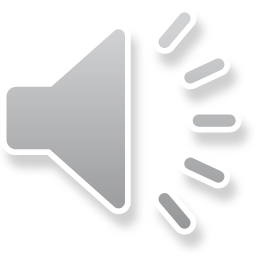 My entomological discovery
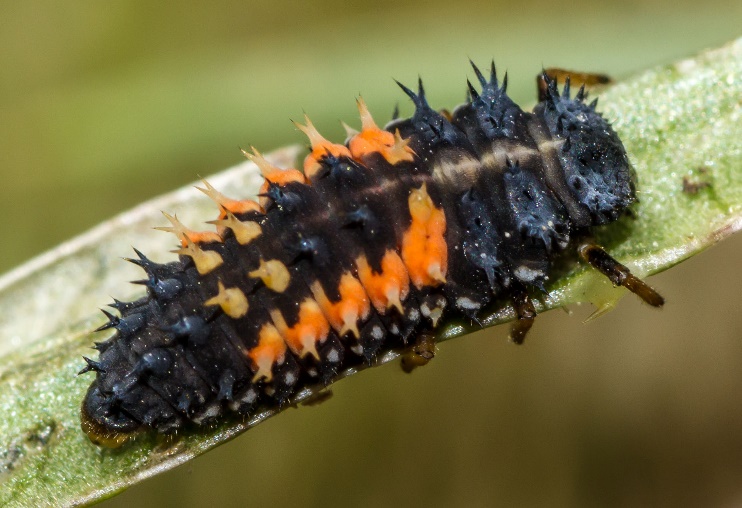 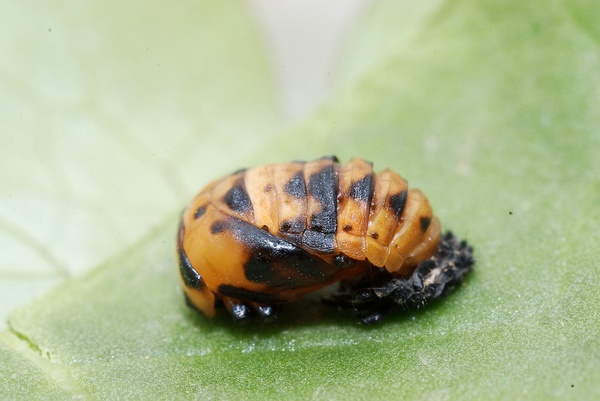 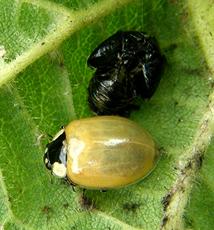 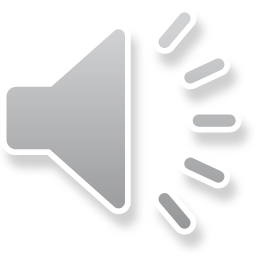 Watch this spot
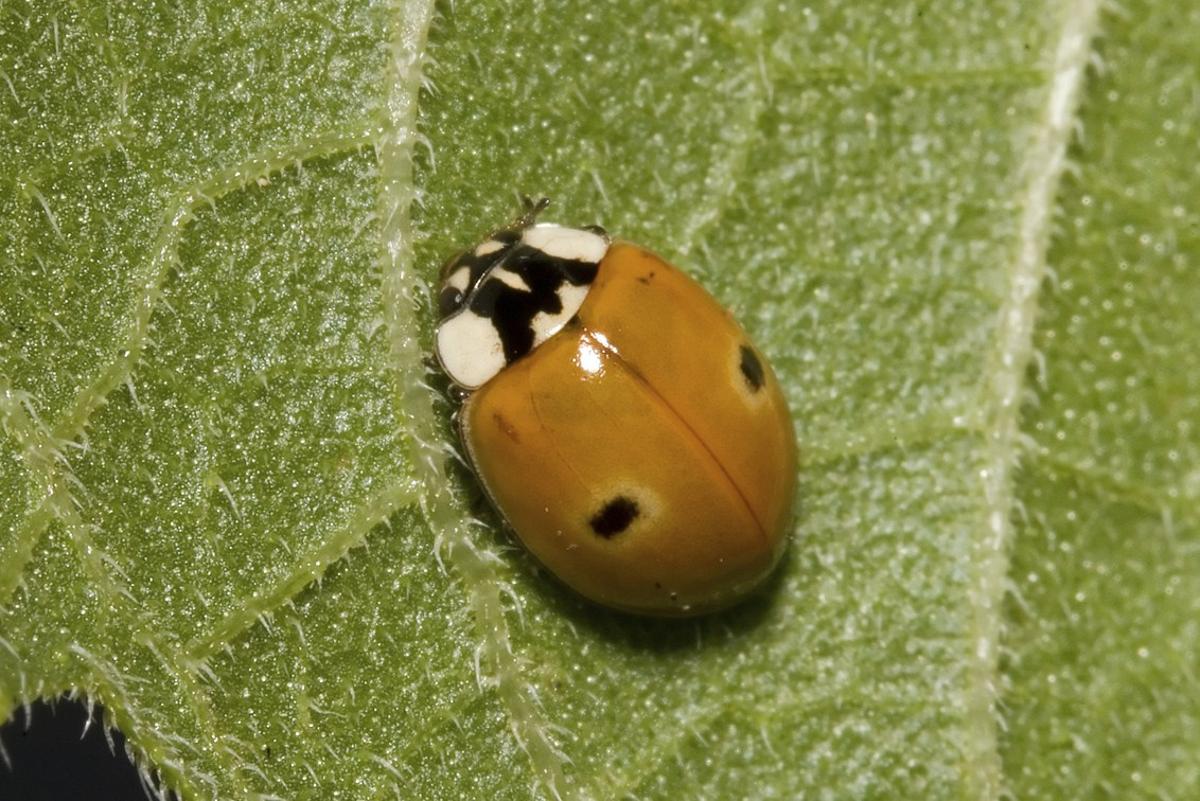 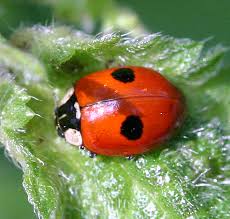 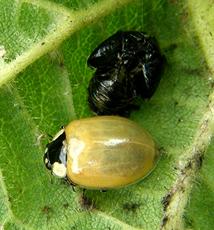 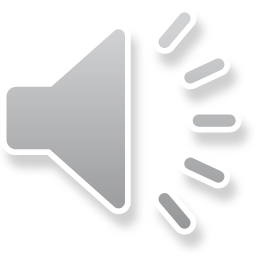 Molecular muddle
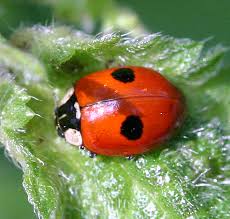 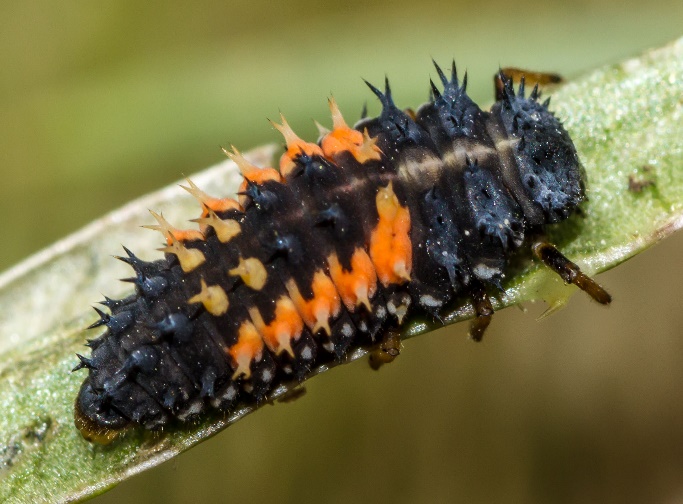 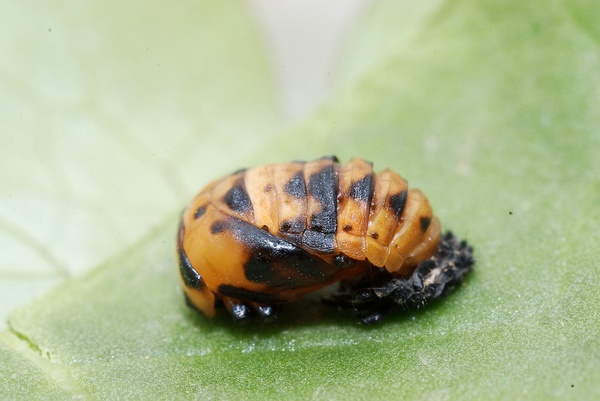 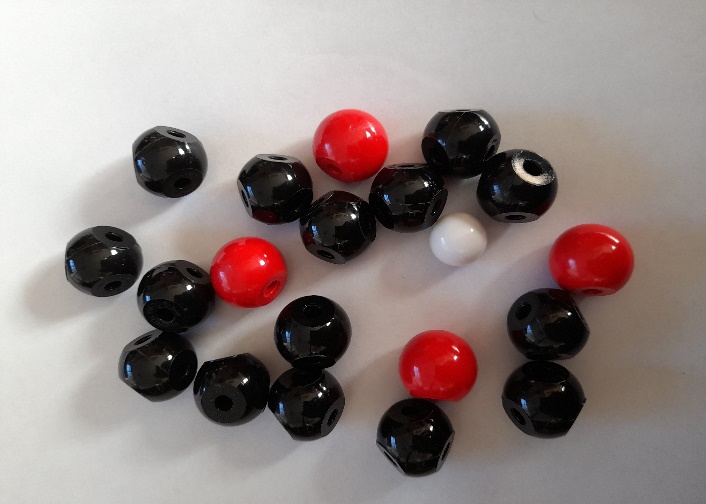 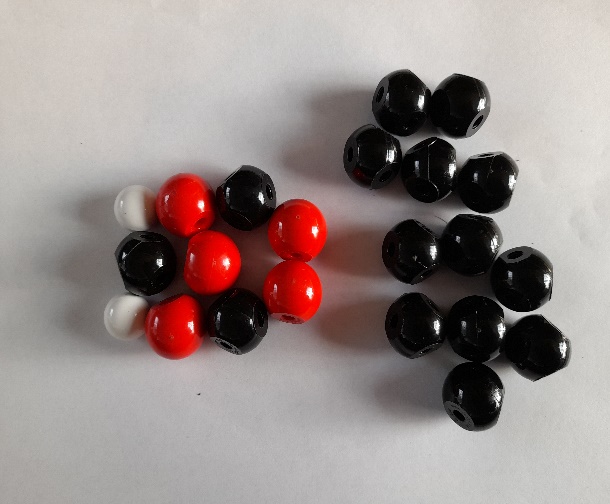 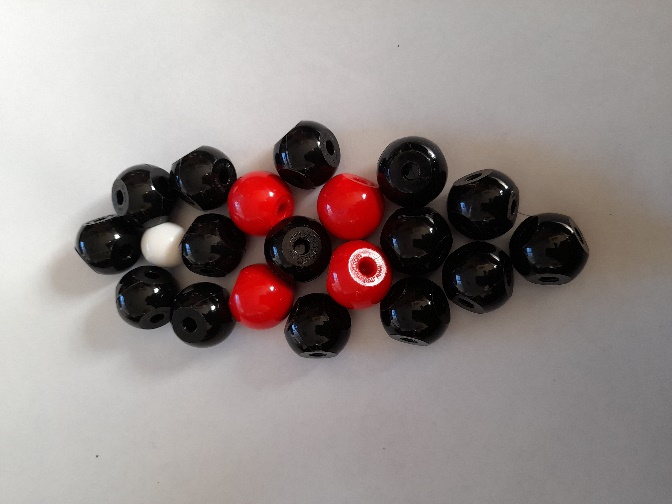 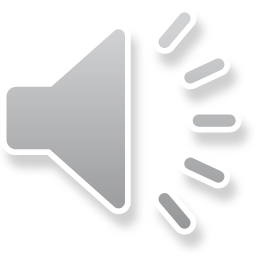 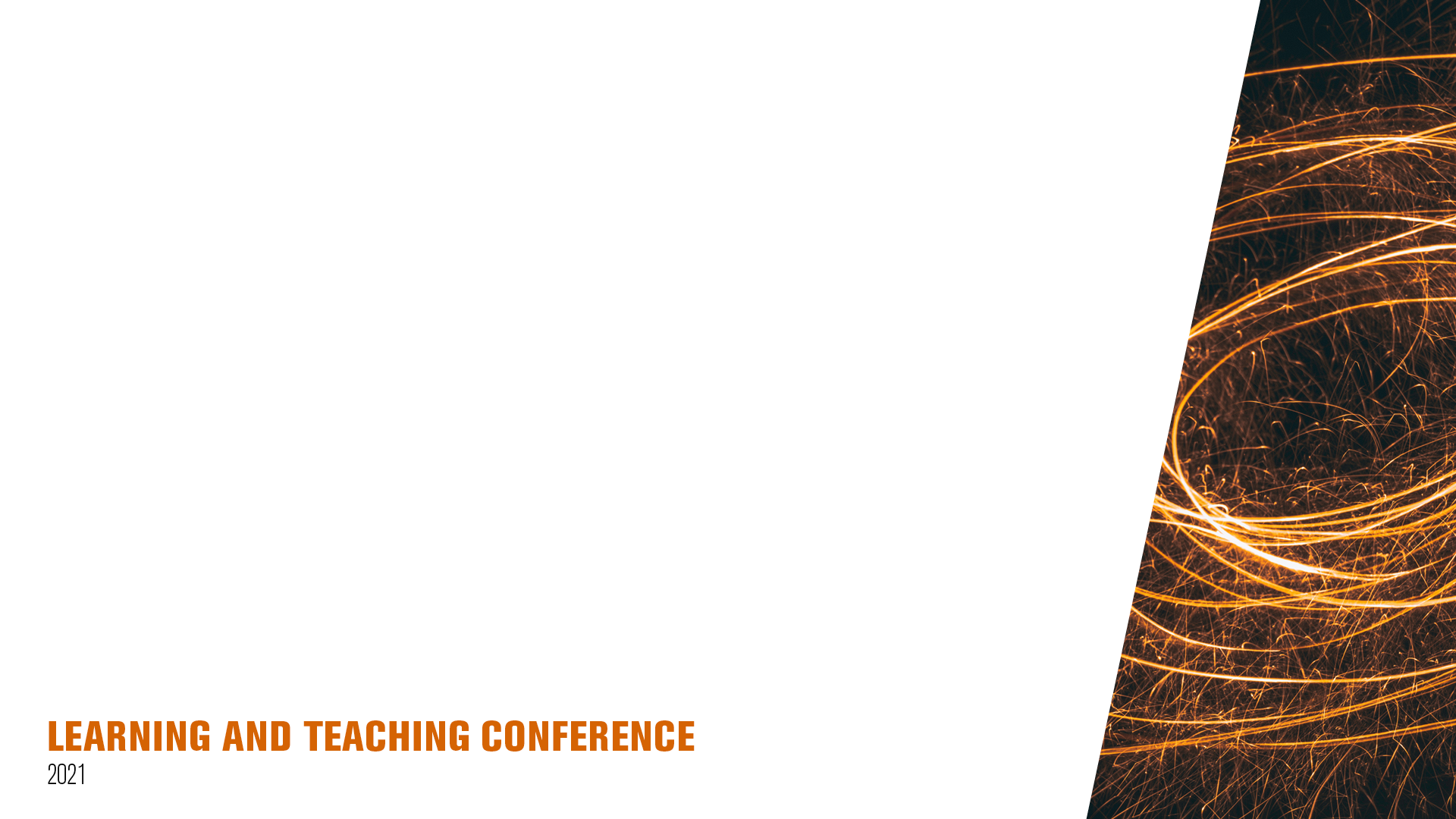 Curiosity and Education
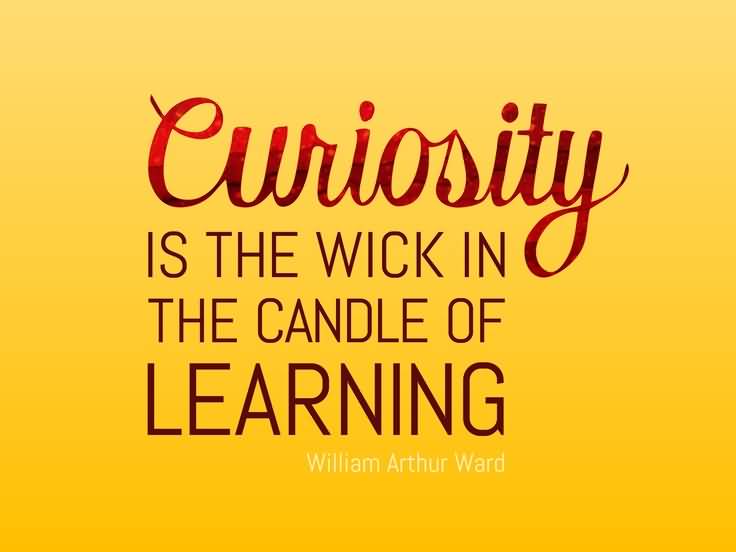 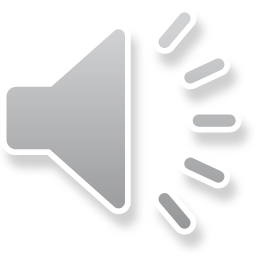